ECE 445 FALL 2017
Remote Controlled Smart Socket
Team 33：Yuqiao Huang, Shiyuan Zhu
TA: Dongwei Shi
Introduction
Power Supply Detection & Measurement
Remotely Control Socket 
Avoiding Electrical Accident
Energy Saving & Analysis
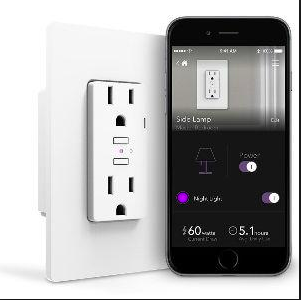 Serious Electrical Injuries in United States
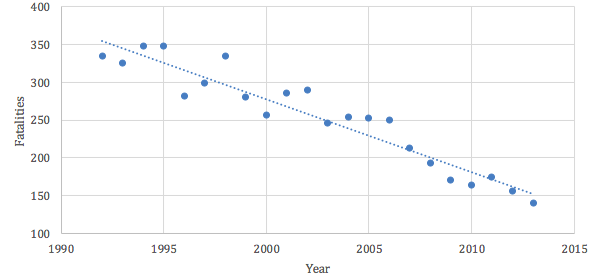 Objective
Want to realize three functionalities:
Monitor
   send the collected data of the circuit to the PC
Protection
   turn off the device automatically when it works over the safety range set by user 
Control
   user can send command on PC to control the socket
Block Diagram
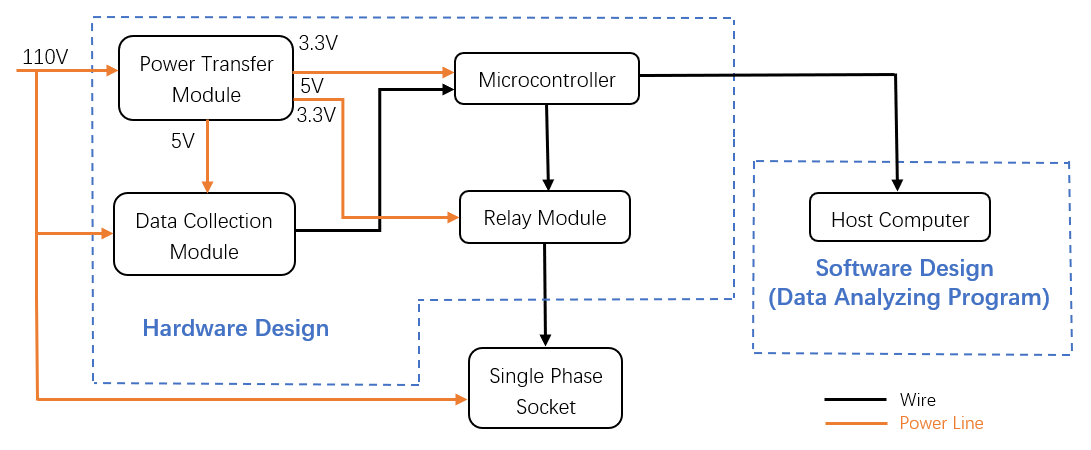 Power Transfer
Voltage Regulators:   LM7805, AMS1117-3.3
Input:   110V AC
Output: 5V DC, 3.3V DC
Bridge Rectifier
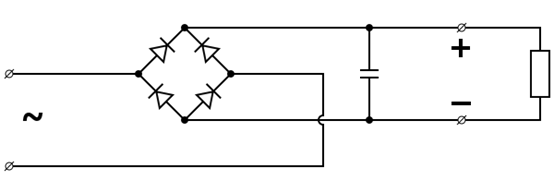 Power Transfer
Equations:
Power Transfer
What can achieve?
5.0V DC (+0.2V)
3.3V DC (+0.2V)
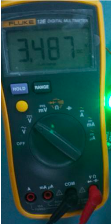 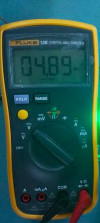 Power Transfer
Problems We Met
Problems:  
Chip Problem
Voltage Range and capacitors
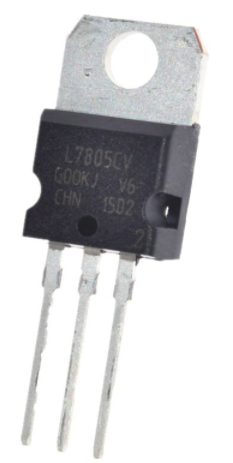 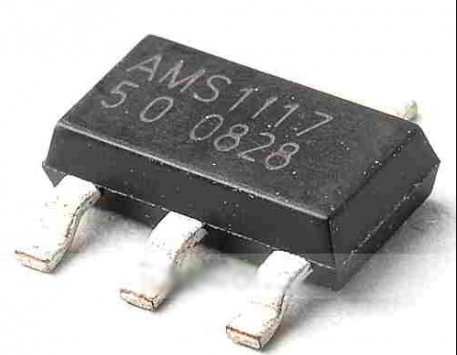 Data Collection & Measurement
[Speaker Notes: Due to the input limitation of CS5463, we can’t connect it directly to the 110V so we first use a sample circuit and then connect to the chip]
Data Collection & Measurement
•Voltage channel of CS5463 is limited   to ±250mV [1]
•Output will connect to VIN+/- and    IIN+/- pins on CS5463.
[Speaker Notes: Top part is the voltage sample circuit and the bottom part is the current sample circuit. The voltage channel is limited to 250mW so we use very large resistor here to divide the voltage to make sure it within the range.]
Data Collection & Measurement
RESET, SCLK, SDI, SDO and INT are used to communicate with microcontroller.
Data Collection & Measurement
SDI Write Timing
SDO Read Timing
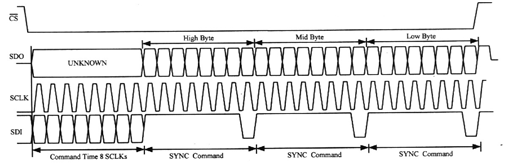 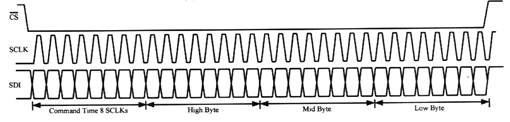 [Speaker Notes: The microcontroller sends a write signal to SDI pin to start the writing loop. And then in the next 24 SCLK periods, it begins to write data from the high byte to the register and wait for another command.
When there is a read signal, in the next 8/16/24 SCLK periods, it begins to read data from the high byte and sends them to microcontroller.]
Data Collection & Measurement
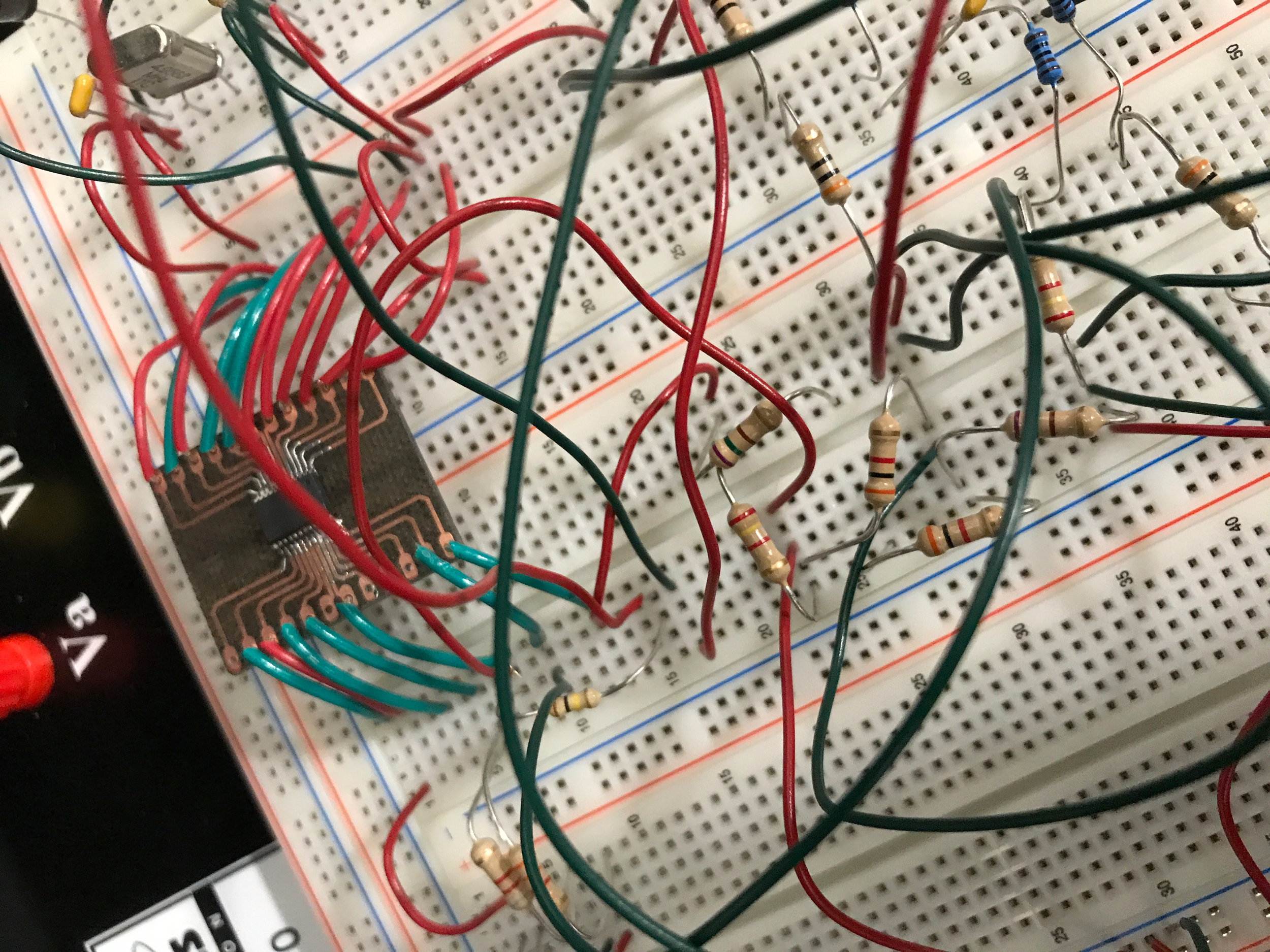 Problem: 
Chip Pin is too small to solder wires
Solution:
Find a break board to solder the
chip for testing
[Speaker Notes: As you can see, the chip is really small and the pins are very close to each other.]
Data Collection & Measurement
Problems:
    Severe common mode interference, making the measurement very unstable
    Impact the communication with microcontroller
Solution:
    Add isolation circuit
[Speaker Notes: Then we use the 15V AC to test and find the data is very unstable]
Data Collection & Measurement
HCPL2631
    insert between CS5463 and
    microcontroller
[Speaker Notes: HCPL2631 has very superior AC/DC rejection feature and also guarantees the circuit performance over a large temperature range.]
Microcontroller
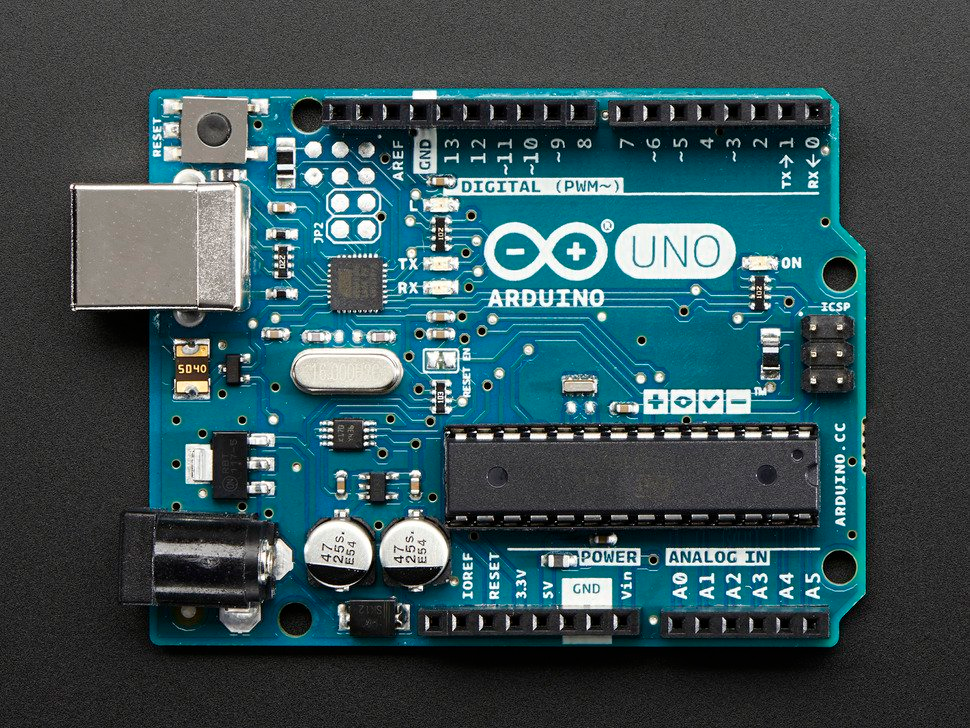 ATmega 328 P

a) Low power solution
b) 28 pins, small & fast
c) Support UART 
d) Easy to program on Arduino
Microcontroller
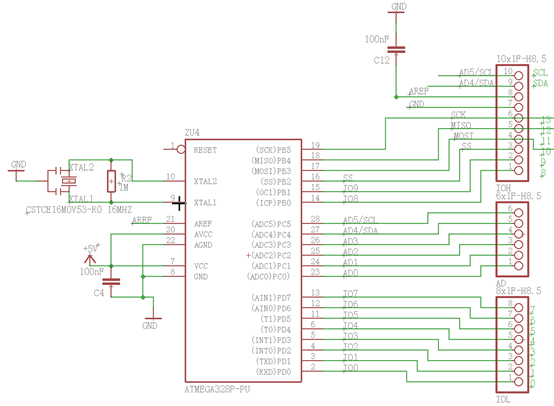 Relay Module
Model ODC5

Common Use four pin 
Relay.
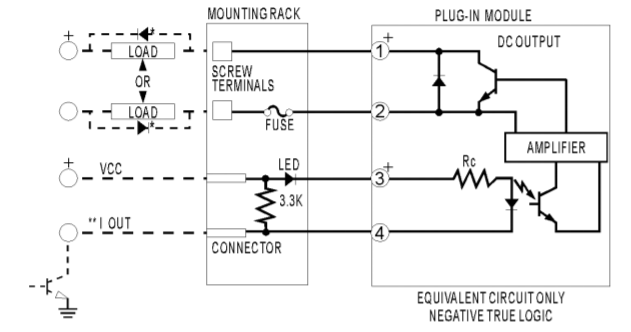 Relay Module
Working Status
The safety range is V < = 6V and below show what happen when in the range.
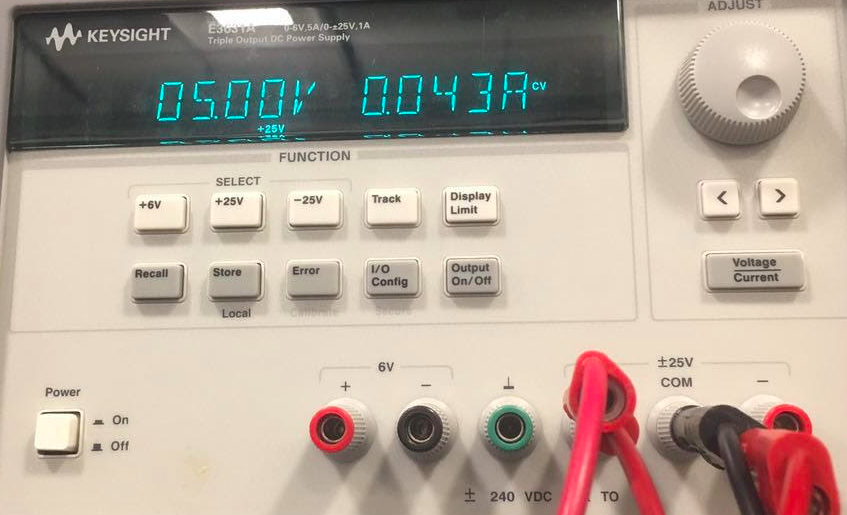 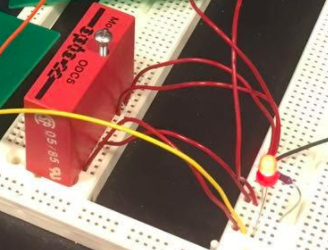 Relay Module
Working Status
The safety range is V < = 6V and below show what happen when out of the range.
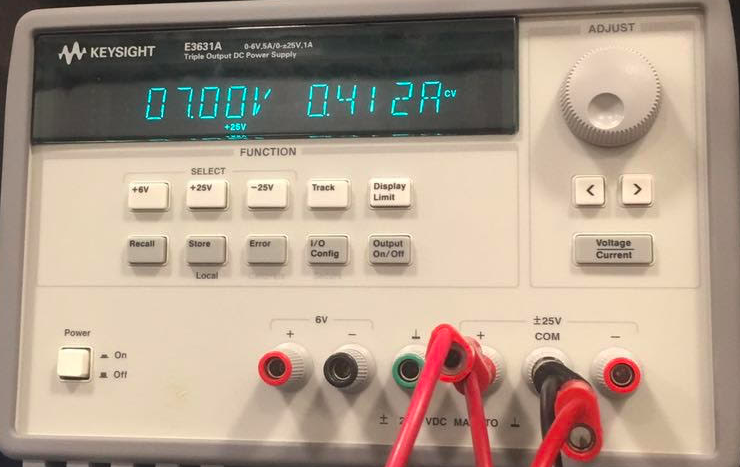 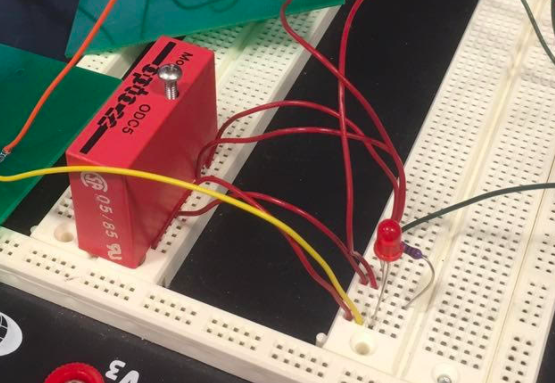 Software
When there is client coming, it begins to receive data;
When it is done, the program starts a new monitor cycle.
[Speaker Notes: The software part is mainly to deal with the communication and data analysis task.]
Software
When working within the safe range, the program will keep asking user whether want to turn off the socket.
[Speaker Notes: This is the image of serial monitor. Prompt]
Demo Video
[Speaker Notes: For demo purpose, we change the 110V to function generator to show the socket status under different voltage condition]
Future Hardware Development
Power Transformer Improvement
Larger Voltage Accommodation Relay
Temperature Sensor
WIFI connection
Future Software Development
User Interface
Safety Access/Permission Code [2]
Warning System: includes phone call and message
Deep learning: data analysis
[Speaker Notes: Consider the #7 and #9 of the IEEE code of Ethics, we want to avoid violation usage like shutting down the device with illegal purpose so we consider adding permission code when user want to change the socket status.
Also, for deep use of the data, we can relate it to the energy field to do analysis on the energy consumption.(make reduction plan)]
References
[1] Circuit Logic,” CS5463 Datasheet”, 2011. [Online]. Available:
https://d3uzseaevmutz1.cloudfront.net/pubs/proDatasheet/CS5463_F3.pdf
[Accessed: 01-Oct-2017].
[2] Ieee.org, "IEEE IEEE Code of Ethics", 2016. [Online]. Available:
http://www.ieee.org/about/corporate/governance/p7-8.html. 
[Accessed: 20-Sep-2017].
Thank you!